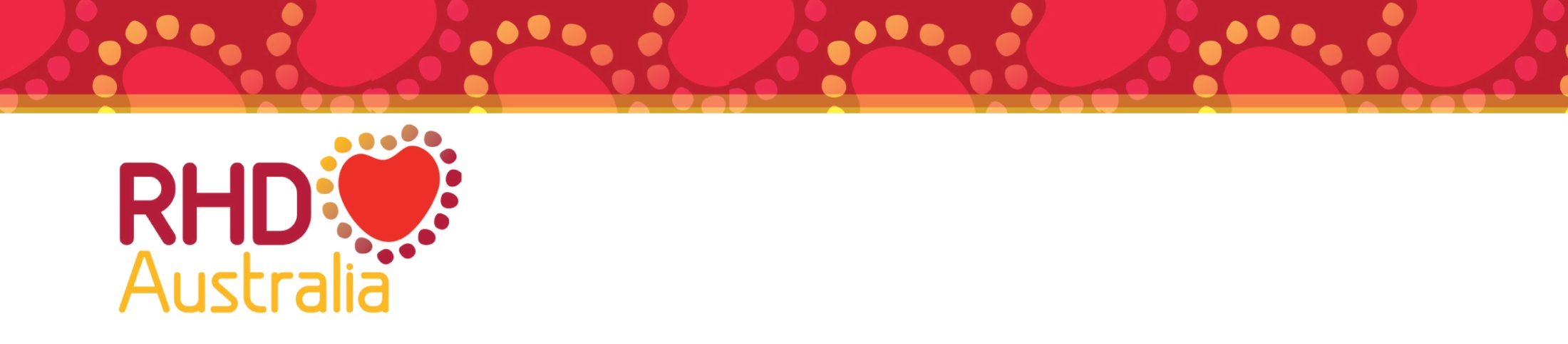 Resources
Go to www.rhdaustralia.org.au for..
Clinical guidelines/app
E-learning modules 
Videos 
Links to Control Program information
News and events
Coming soon…
RHD in pregnancy –video project and ‘grab bag’ for midwives 
Patient/community resources